بسم الله الرحمن الرحيم
1
Complications of anesthesia
Supervised by :Dr.Ashraf Dmour

Done by: Sultan Al-Daboubi
Motaz Al-Hamaydeh 
Abd Al-Rhman Ibdah
2
Introduction:
Complication in medicine is an unanticipated problem that arises following and is a result of a procedure, treatment or illness.
Anesthesia or anaesthesia from Greek “without sensation” is a state of controlled and temporary loss of sensation or awareness or both that is induced for medical purposes.
It may include some or all of analgesia, paralysis , amnesia and unconsciousness.
3
Introduction:
Complications of anesthesia are inevitable even with experienced doctors.
These complications range from minor to major serious problems.
By some estimates, the death rate from general anesthesia is about 1 in 250,000 patients.
The specific risks of anesthesia vary with the kind of anesthesia , type of surgery (elective or emergent) and patient specific factors.
Although complications of anesthesia are imperative, there are some factors that prevent them.
4
What do anesthetists do to prevent complications?
The anesthetist will see the patient before the operation and ask about:
The general health.
Any medications taken by the patient.
Any  drug allergies that the patient may have.
Previous anesthetic history including family history.
Tobacco and Alcohol intake.
Examination of airway , lungs and heart.
5
Regarding the general health:
Using the ASA physical status Classification System:
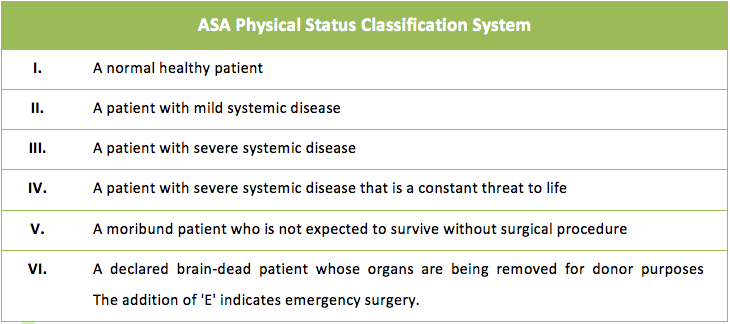 6
Regarding medications:
Any use of recreational drugs (Heroin, Cocaine, Prescription opioids , Methamphetamine and hallucinogens).
Chronic use of analgesics .
Some drugs must not be omitted before the anesthesia : Immunosuppressants , cancer drugs, thyroid drugs , anti-reflux medications , anti epileptics , anti- Parkinson drugs and all cardiovascular medications with exceptions. 
Some drugs must be omitted before the anesthesia:                  Diuretics , ACE inhibitors, ARBs , calcium channel  blockers , NSAIDS                  and blood thinners.
7
Examination of the airway using the Mallampati Score:
A high Mallampati score (class III and IV) is associated with more difficult intubation as well as a higher incidence of sleep apnea.
Therefore, commonly complications happen in class III and IV
8
Important complications of general anesthesia
Complications may happen peri-operatively or post-operatively
It may be minor or major
9
Nausea and vomiting
Are the most common minor post-operative complications.
Risk factors:
Use of volatile anesthetics 
Long duration surgeries 
Use of post-operative opioids
Managed by: 
Anti-emetic drug (metoclopramide) and IV fluids
10
Air way injury
It is a peri-operative complication occurs due to difficult intubation or mal-practice during intubation 
Occurs due to tracheal intubation that involve laryngoscopy and endotracheal intubation
Upper incisor injury (the most common one)
Temporomandibular joint injury 
Laryngeal and tracheal injury 
Esophageal perforation  
pharyngoesophageal perforation
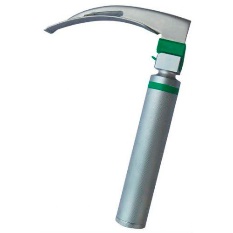 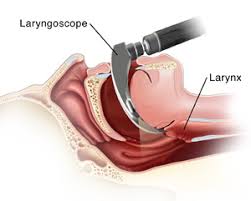 11
Why adhesive tape is used??
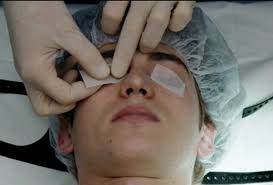 In anesthetic patient there is absence of the eye lid reflexes  and lacrimation lead to dryness of the cornea which lead to corneal abrasion and ulceration.
We use adhesive tape covering the eyelids to prevent it  from dryness.
Pulmonary complications
Risk factors are age, DM, obesity, smoking and COPD
1- Hypoventilation:
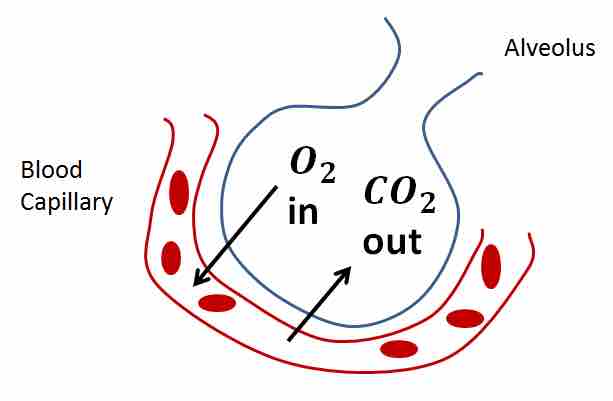 It is a peri- and post-operative major complication of G.A. 
Hypoventilation can be caused by : fluid overload, pulmonary embolism, cardiac arrest, pulmonary atelectasis, asthma, COPD       and breathing machine error 
The patient can develop hypoxemia (oxygen deficiency in arterial  blood) or hypoxia (impaired tissue oxygenation).
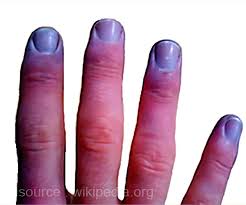 Managed by: oxygen therapy and taking care of the underlying condition
13
2- Atelectasis:
3- Pulmonary edema:
The collapse or impaired functioning of the lung
Fluid accumulation in the lung
Causes:
Impaired Surfactant 
Bronchial obstruction
Pneumothorax 
Managed by: removal of obstruction, chest tube and PEEP in case of hypoxia
Causes:
Acute changes in blood pressure
Vascular tissue damage 
Heart failure 
Aspiration  
Managed by: Mechanical ventilation and treatment of the underlying problem (HF …. diuretics)
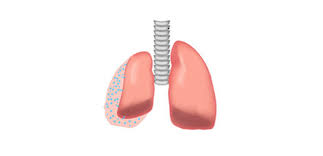 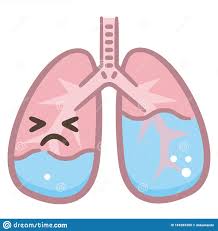 14
[Speaker Notes: PEEP: positive end expirtory]
5- Pneumonia:
4- Aspiration:
Lung infection , in which the air sacs fill with pus and may become solid. Which interferes with ventilation. (serious condition)
The contents of the patient’s stomach rise up from the esophagus and end up in the trachea. It occurs peri- or post-operatively.
Causes: Sedative patient cannot control swallowing and cough.
Risk factors:
Emergency surgery
Lack of fasting 
Delayed gastric
 emptying 
The consequences: acute lung damage or pneumonia that may cause death
Managed by: suction air way, intubation with o2 therapy and lavage
mechanism: Low resistance to infection due to impaired cough, ciliary movement and alveolar macrophages. 
Causes:
Aspiration  
Contaminated
 endotracheal tube
Managed by: 
IV antibiotics and fluids + oxygen therapy
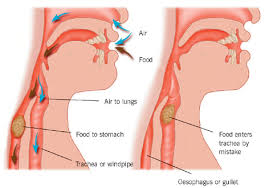 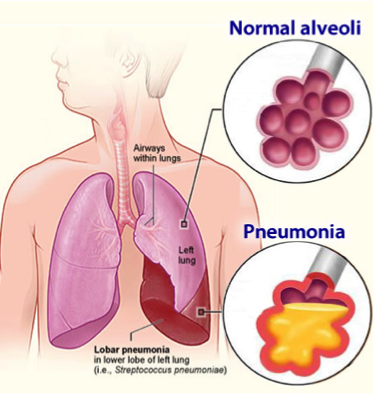 15
6- Bronchospasm:
7- Laryngospasm:
Contraction of smooth muscle in the bronchus (narrowing of the air way)
prolonged closure of the vocal cords in response to a trigger during light anesthesia
commonly during induction phase
Premature intubation, extubation, foreign body irritation and or presence of secretions and blood  
Causes
Management:
100% O2 mechanical ventilator
Muscle relaxant
Management:
100% O2 mechanical ventilator
Brochodilators
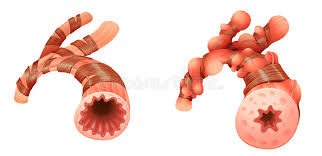 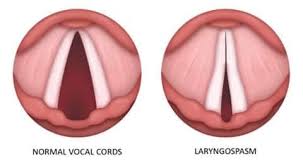 16
8- Scoline apnea :
Prolonged period taken by a patient to regain the ability to breath after being given a standard dose of the muscle relaxant, scoline (succinylcholine: depolarizing muscle relaxant)
Etiology: autosomal recessive mutation causes pseudocholinesterase deficiency or atypical form 
Managed by:
Mechanical ventilation
Transfusion of fresh frozen plasma
Maintenance of the anesthesia
17
Circulatory complications
1-Hypotension:
2-Hypothermia:
Peri-operative reduction in the core temperature below 36 C 
Causes:
Disruption of the thermoregulation center by anesthesia 
Muscles are disable to shiver due to muscle relaxants
Administration of cold fluid 
Managed by: 
Warm blankets and fluids
Peri- and post-operatively
Causes:
Depression of the vasomotor center   PVR 
Reduced CO (arrythmia and reduced myocardial contractility)
Release of histamine due to pre-medications (opioids, anti-hypertensive drugs)
Managed by: 
Give fluids if not enough, vasopressor agents
18
3- Arrythmia:
4- Cardiac arrest:
Peri- and post-operative complication precipitated by age and cardiovascular diseases 
Causes:
Electrolytes imbalance
Sympathetic stimulation due to stress 
Hypoxia
Depressant effect of anesthetics
Managed by: 
Anti-arrythmic drugs
Peri-operative  serious complication may lead to death
Causes:
Hypoxia due to ventilatory problem (most common one) 
Post scoline asystole 
Post-induction hypotension  
Managed by: 
DC shock and amiodarone
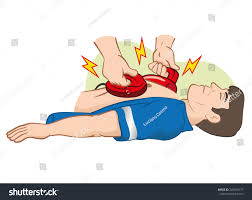 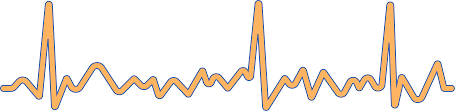 19
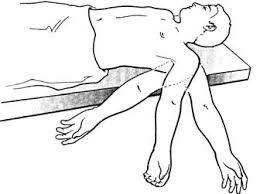 Nerve injury
Due to prolonged compression of the nerve or inappropriate 
patient’s position during long surgeries .
ulnar nerve, brachial plexus, sciatic nerve and radial nerve (position problem)
Facial nerve and supra orbital nerve (compression by face mask)
Lingual nerve (compression by endotracheal tube)


The most common nerve injury is ulnar nerve injury
To avoid this problem the surgeon should be careful about padding of variable area and aware of patient’s position
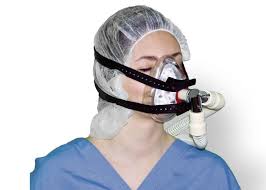 20
Important complications of regional anesthesia
Regional anesthesia: epidural or spinal
Normally no loss of consciousness
21
Post-dural puncture headache
It’s severe headache worsening in the upright position and relieved with lying . It’s very common after spinal anesthesia,
Etiology: CSF leakage from the puncture site 
Decrease in the CSF volume may lead to compensatory vasodilatation of the cerebral vessels that causes severe headache. Also, accumulation of the CSF in the epidural space irritates the meninges 
Managed by:
Analgesia, bed rest and adequate hydration and caffeine 
 (Coffee or energy drink)
Epidural blood patch is injected at the site of the                       meningeal tear 
Other medications: theophylline and hydrocortisone (vasoconstrictors)
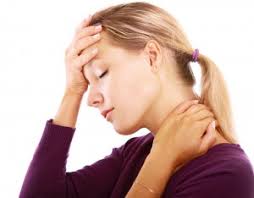 22
Total spinal block
Etiology: injection of large amounts of anesthetic agents into the spinal cord 
Consequences: 
Respiratory arrest (block of C3-C5 nerve roots)
Hypotension and bradycardia (block of sympathetic fibers T1-T4)
Loss of consciousness (cerebral spread of the anesthetics)
Total paralysis
Managed by:
Intubation and ventilation until the spinal block wears off
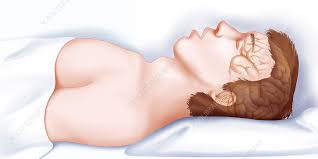 23
Hearing loss
Permanent or transiet condition after dural puncture
Causes:
Altering in the CSF pressure (affects the perilymph of the inner ear) 
Embolism
Hypotension
Occurs normally but may be complicated by higher doses of anesthetics
Etiology: partial or total block of the sympathetic nerves
24
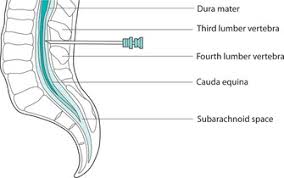 Cauda equina syndrome
It is a damage to the cauda equina (bundle of nerves) during needle insertion in the spinal anesthesia 
Sign and symptoms: low back pain radiates to the leg, numbness around the anus and loss of bowel or bladder control
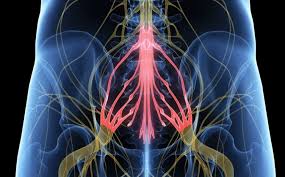 Meningitis (septic or aseptic)
25
Important complications of local anesthesia
Block of the peripheral nerve
26
Complications of local anesthesia:
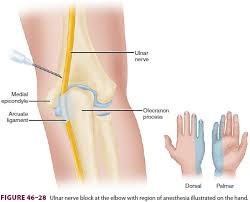 Nerve injury (direct injury)
Pain 
Infection 
Ischemic necrosis 
Bleeding and hematoma
               formation
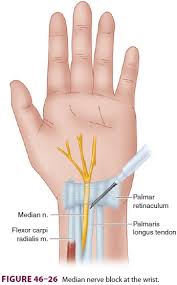 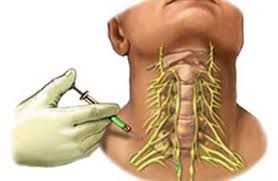 27
Specific serious side effects 
of some drugs 


Post-operative halothane hepatitis halothane (is hepatotoxic)
  Enflurane also lowers the threshold for seizures ( contradicted in epilepsy) 
Malignant hyperthermia may occur in susceptible patients given inhalational anesthetics (N2O , enflurane, sevoflurane, halothane)
Also may occur in Succinylcholine 
All hypnotics(anesthetics) cause hypotension except ketamine causes hypertension because it induces catecholamines release 
All opioids causes respiratory depression
28
Human Error in Medication
Medication Error — incorrect medications use or patient harm while the medication is in the control of a health care professionals , consumer , consumer or patient 
Types of medication errors: 
 Omission error
 Incorrect dose and time error
 Incorrect drug preparation and administration error
 Prescribing error 
 Unauthorised drug error
Why this happened ? Mostly because poorly trained personnel and Excessive workload
29
Human Error in medical devices
30
Thank you for good listening
31